Google Drive Set Up Agenda
What is Google Drive?
You may have an account if you have used any of these and others
You can use your personal email or work email.
Click to create google account/sign in
Using existing email
Click Create account.
Enter your name.
Click Use my current email address instead.
Enter your current email address.
Click Next.
Verify your email address with the code sent to your existing email.
Click Verify.
Creating Gmail email
Click Create account.
Enter your name.
In the "Username" field, enter a username.
Enter and confirm your password.
Click Next.
Optional: Add and verify a phone number for your account.
Click Next
How to access Google Drive Now that I have an Account Set up?
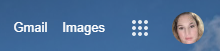 Thank you!!